Drug (farmaco): principio attivo
Drug product (prodotto medicinale, medicinale): principio attivo formulato
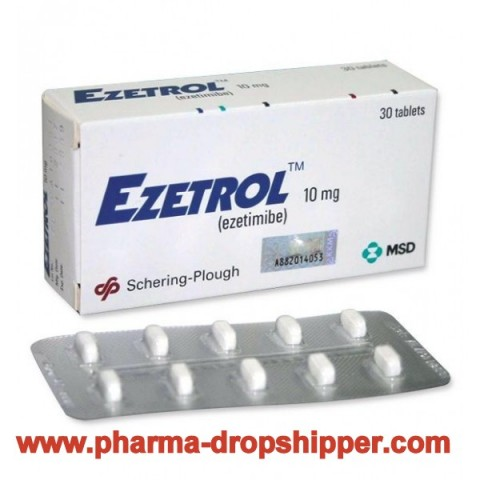 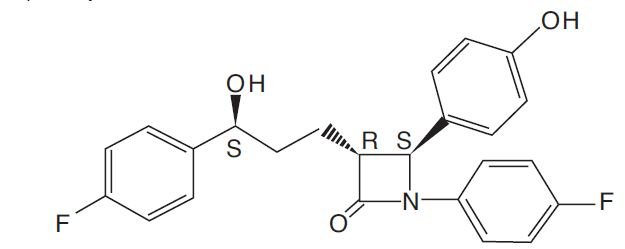 Via di somministrazione
Farmacocinetica
Forma farmaceutica: compresse, soluzione per infusione endovenosa, sospensione da nebulizzare ecc. (standard terms) 
Eccipienti
→ efficacia e sicurezza
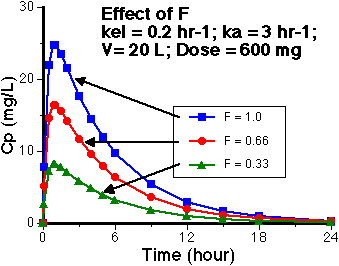 L’autorizzazione all’immissione in commercio (AIC) di un medicinale viene concessa dalle agenzie regolatorie (EMA, FDA) dopo valutazione della documentazione di:
Quality
Non clinica
Clinica
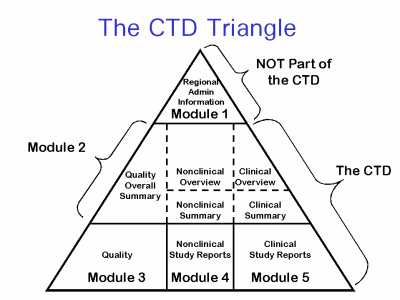 Quality: descrive metodi di produzione e controllo. Devono essere assicurati una qualità conforme a standard pre-definiti e costante
Non clinica: studi di farmacologia (farmacodinamica e farmacocinetica) e tossicologia; in vitro ed in vivo. Consentono il passaggio alla fase clinica.
Clinica: studi di fase 1-3. Anche studi PK in vitro. Definiscono il profilo rischio-beneficio e le modalità per un uso sicuro del farmaco (controindicazioni, avvertenze speciali ecc.)
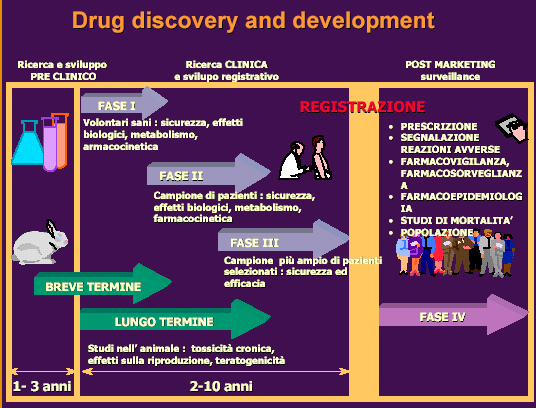 Regolatorio
Studi e controlli di Quality
Studi non clinici
Studi clinici
Farmacovigilanza
Qualsiasi altro aspetto della vita di un medicinale

Devono essere svolti secondo regole: leggi, linee guida, Farmacopea 
→ settore regolatorio (regulatory affairs)
Dopo l’AIC
Regime di dispensazione
Rimborsabilità
Produzione
Marketing
Farmacovigilanza
Ulteriori studi di efficacia (estensione di indicazione) o sicurezza (Post Authorization Safety Studies, PASS; farmacoepidemiologia)

Variazioni. Es. nuova formulazione; inserimento di nuovi effetti avversi nel RCP; cambio al processo produttivo ecc.
Riassunto delle Carratteristiche del Prodotto (RCP)Summary of Product Characteristics (SmPC)
L’RCP è il documento ufficiale che riporta tutte le informazioni rilevanti per il medicinale. 
Esso è la base delle informazioni che consentono l’uso sicuro ed efficace del medicinale. 
E’ redatto nel corso del procedimento di valutazione del medicinale, ed è autorizzato dall’Agenzia Regolatoria competente. 
Ogni modifica deve essere autorizzata dall’Agenzia Regolatoria. 
E’ redatto in 10 punti. 
Il Foglietto Illustrativo, che contiene le  informazioni utili per il paziente, deve riportare informazioni coerenti con quelle del RCP.